Personal Hygiene
I can name parts of my body.
I can talk about the different parts of my body and what they do. 
I can describe the changes that take place with puberty.
I can talk about my growing independence. 
I can talk about things I can do when I am upset and can identify an adult to speak to if I am upset.
I understand how to maintain personal hygiene.
rshp.scot
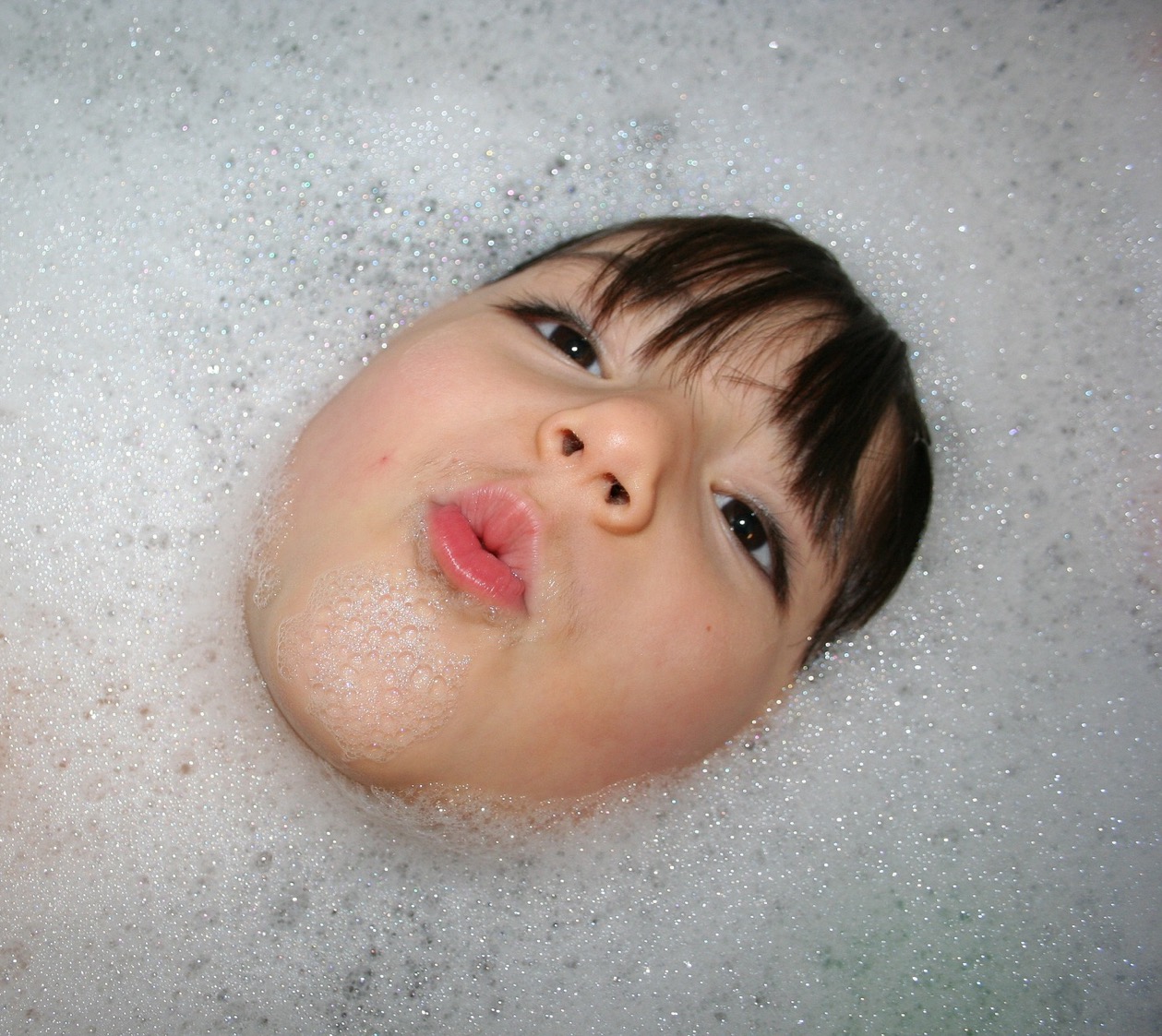 Personal hygiene is about keeping yourself clean.
rshp.scot
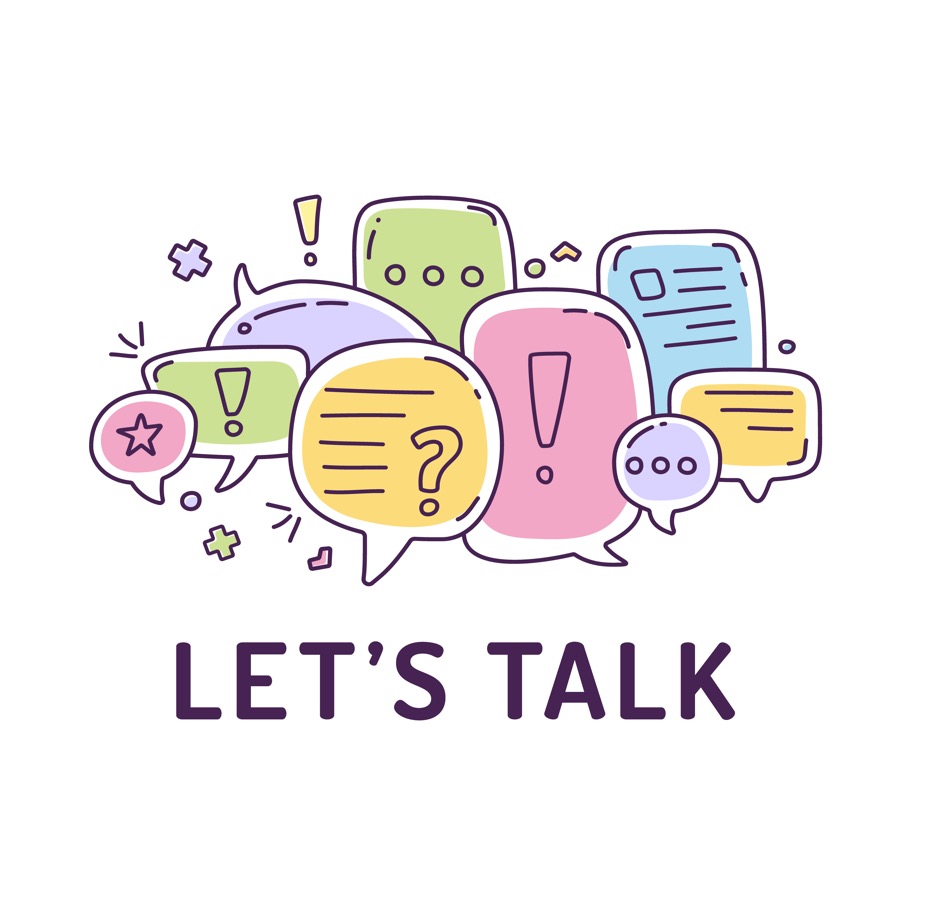 What parts of our body do we need to keep clean?

How do we keep ourselves clean?
rshp.scot
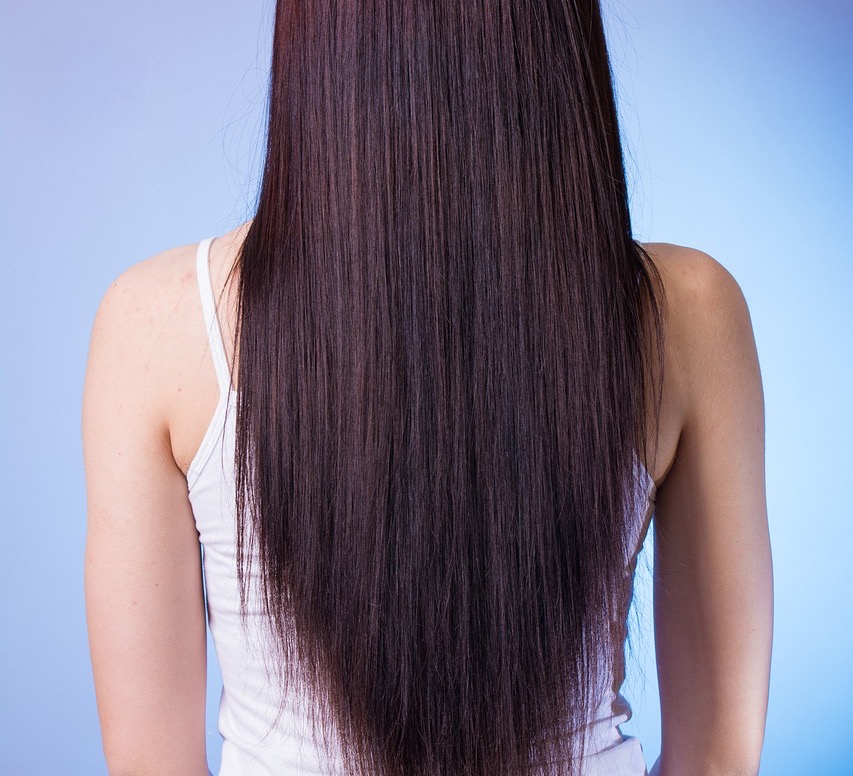 Oily hair
Each strand of hair has its own oil gland that keeps the hair shiny and waterproof. 

During puberty, when the glands produce extra oil, it can make your hair look too shiny, oily, and greasy.

Washing your hair regularly can help control oily hair.
rshp.scot
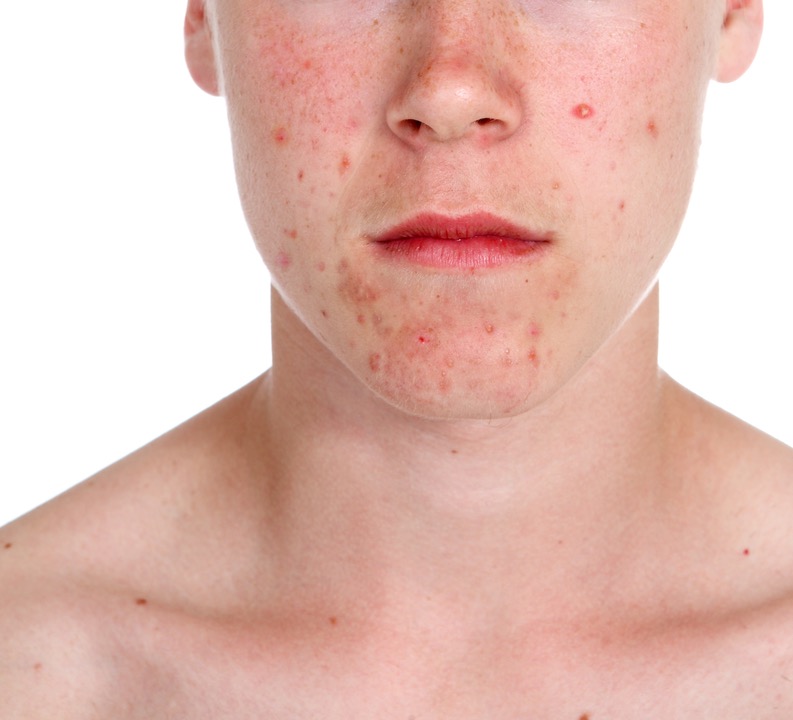 Spots
This can be called acne or pimples. 
You get spots with puberty because your skin gets oily. 
You can get spots on your face, chest, back and bottom. 
You need to keep your skin clean.
Try not to squeeze your spots or they will get dirty and infected.
rshp.scot
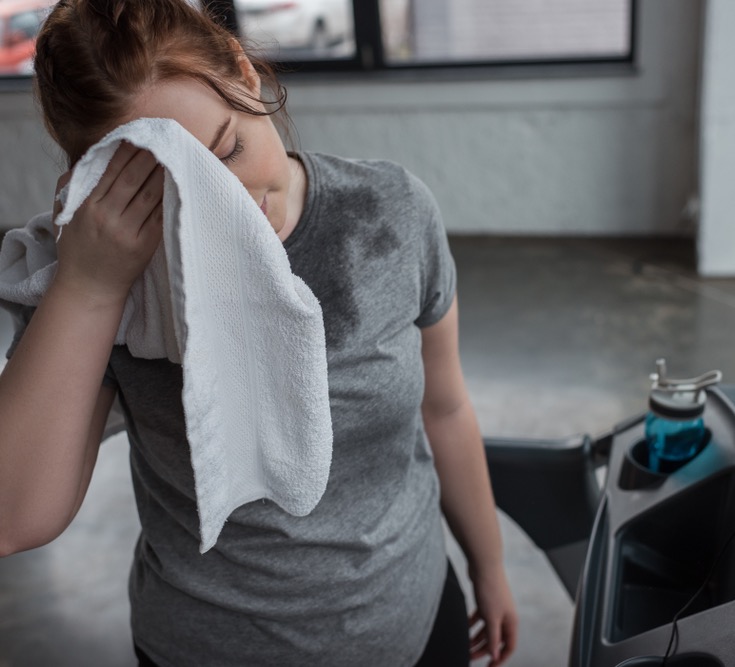 Sweat and body odour
When puberty begins you will sweat more. 
Your sweat glands produce a new body odour with a stronger smell. 
Sweat can cause our body or clothes to smell bad. This is called body odour (or B.O.)
rshp.scot
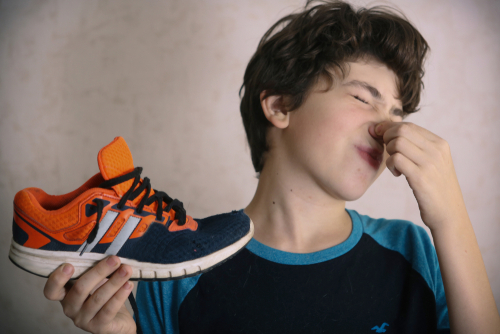 Sweat and body odour
You will notice sweat and new smells under your arms and maybe your feet and genitals. 
If you keep your body and your clothes clean, then bacteria less likely to grow.
Try to wash regularly. 
Puberty, Body Odour: https://youtu.be/4SRXvGHKA-k
rshp.scot
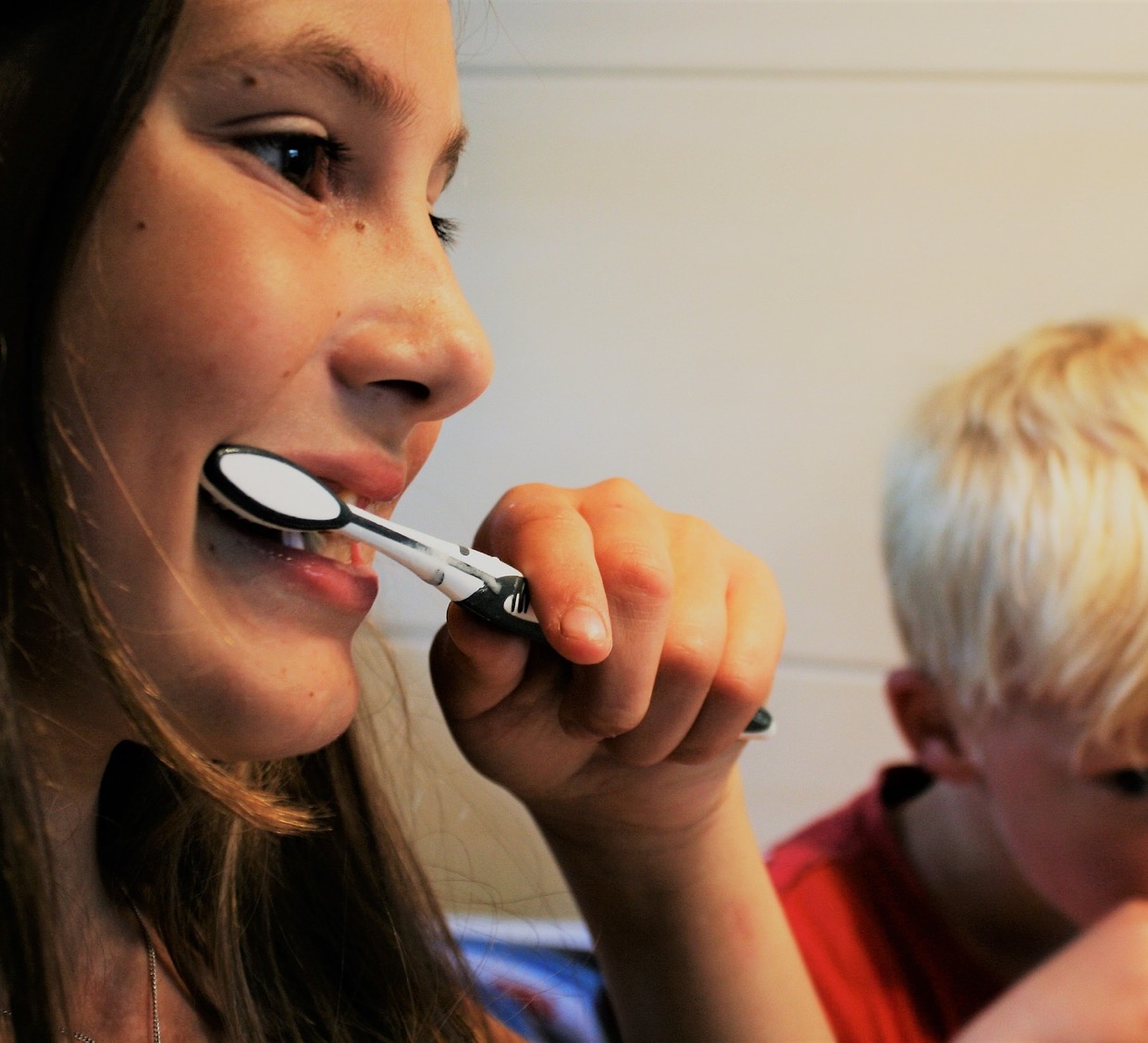 Oral hygiene
Puberty doesn’t make a different to your oral hygiene so just keep brushing your teeth.
rshp.scot
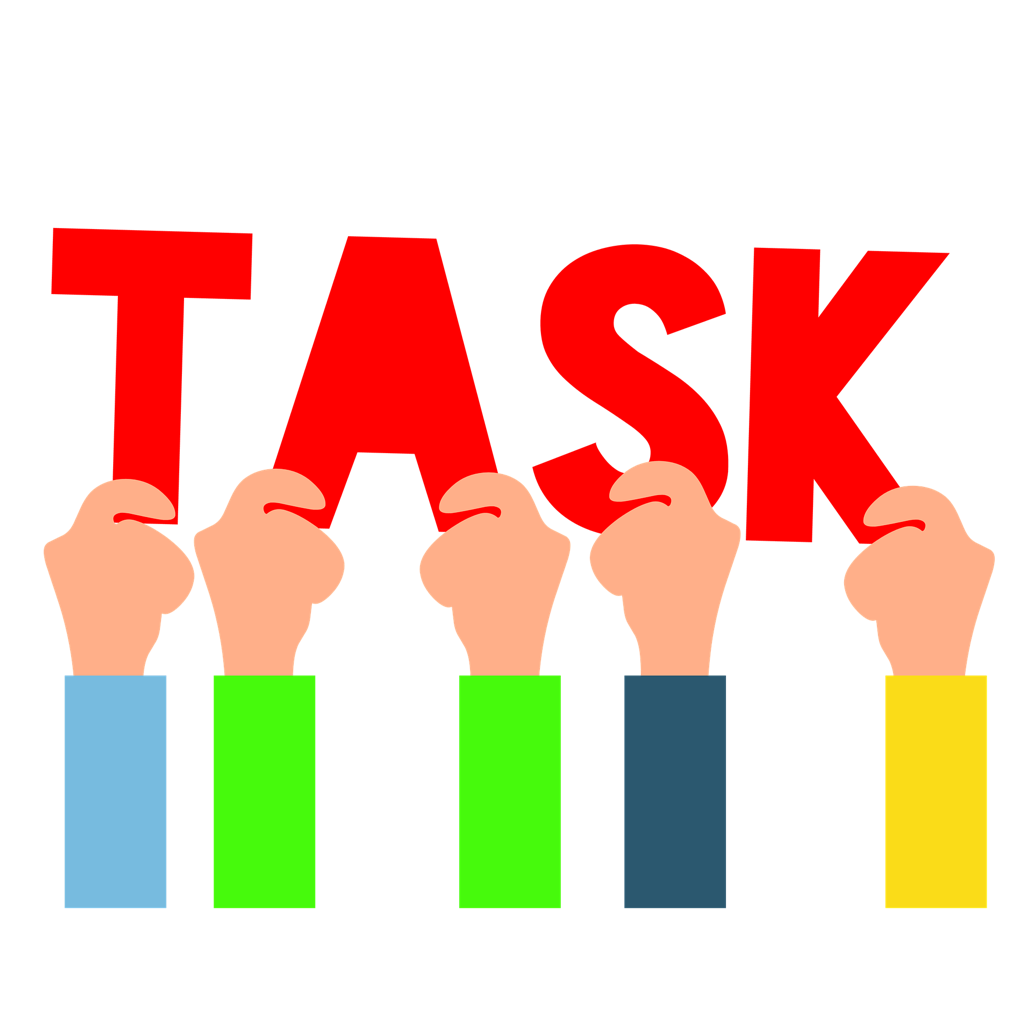 Personal Hygiene Team Task
Things I need to do every day…

Things I do regularly…

Things I might need help with…
rshp.scot
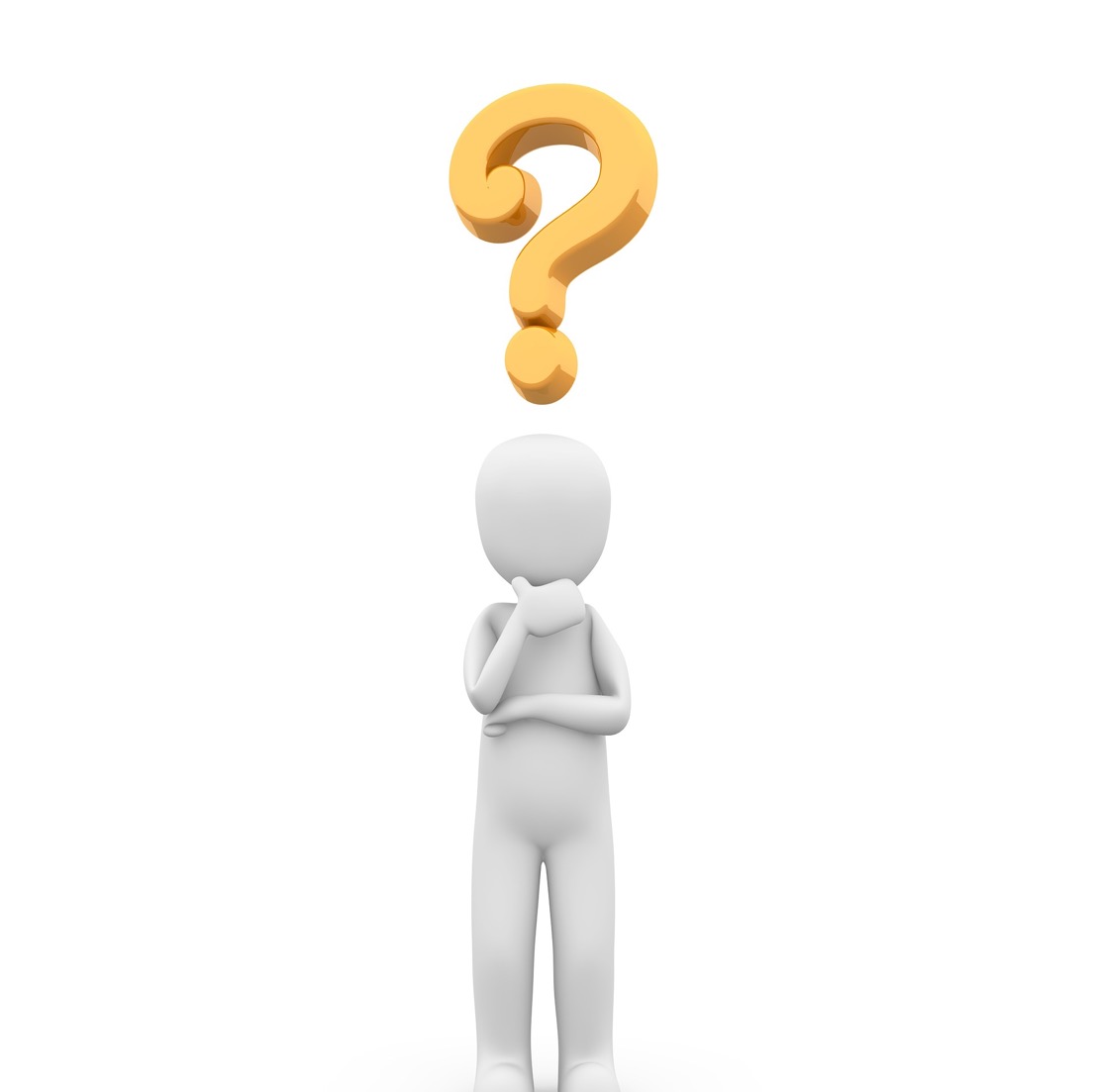 Top tips?
If you were to give your top tip to other children and young people about personal hygiene, what would it be?
rshp.scot